Simulasi Laporan ARKL
Pertemuan ke 14
1
Latar Belakang…
Penelitian Mangan…
Lanjutan….
Metode Penelitian…
Metode Penelitian…
Metode Penelitian…
Hasil
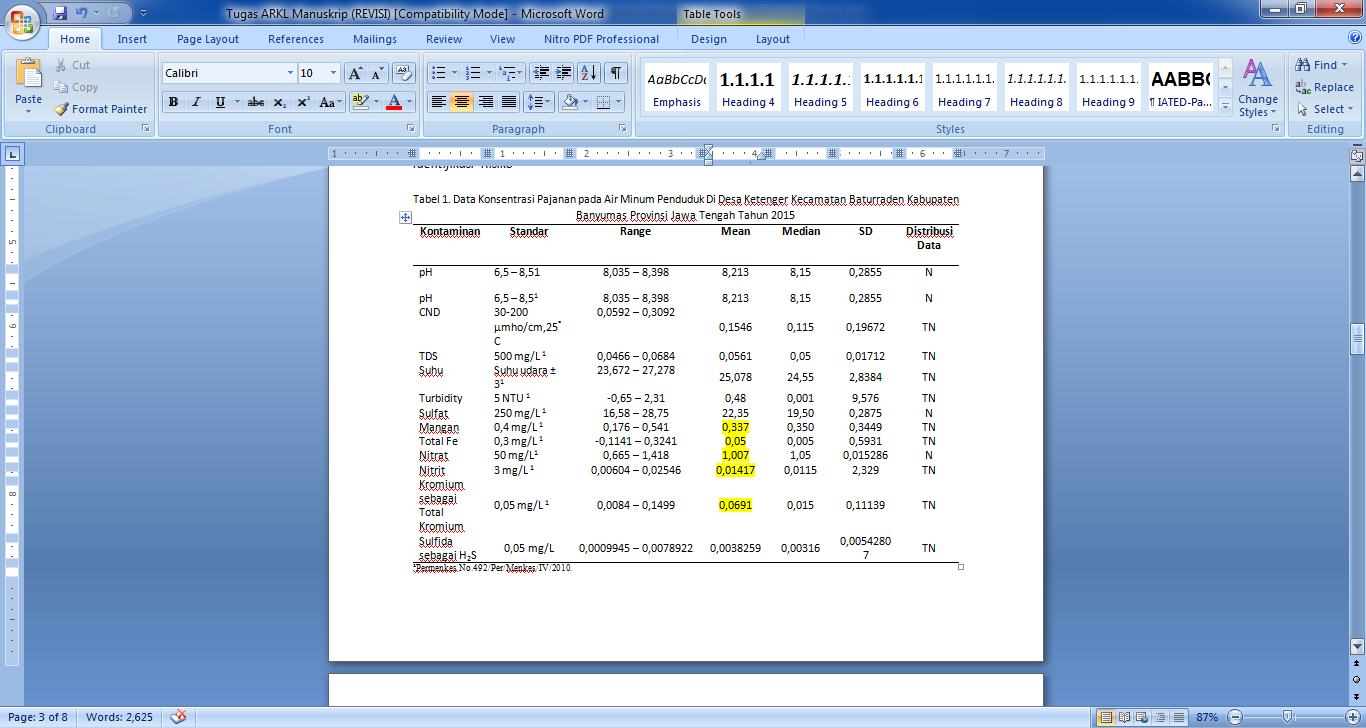 Hasil
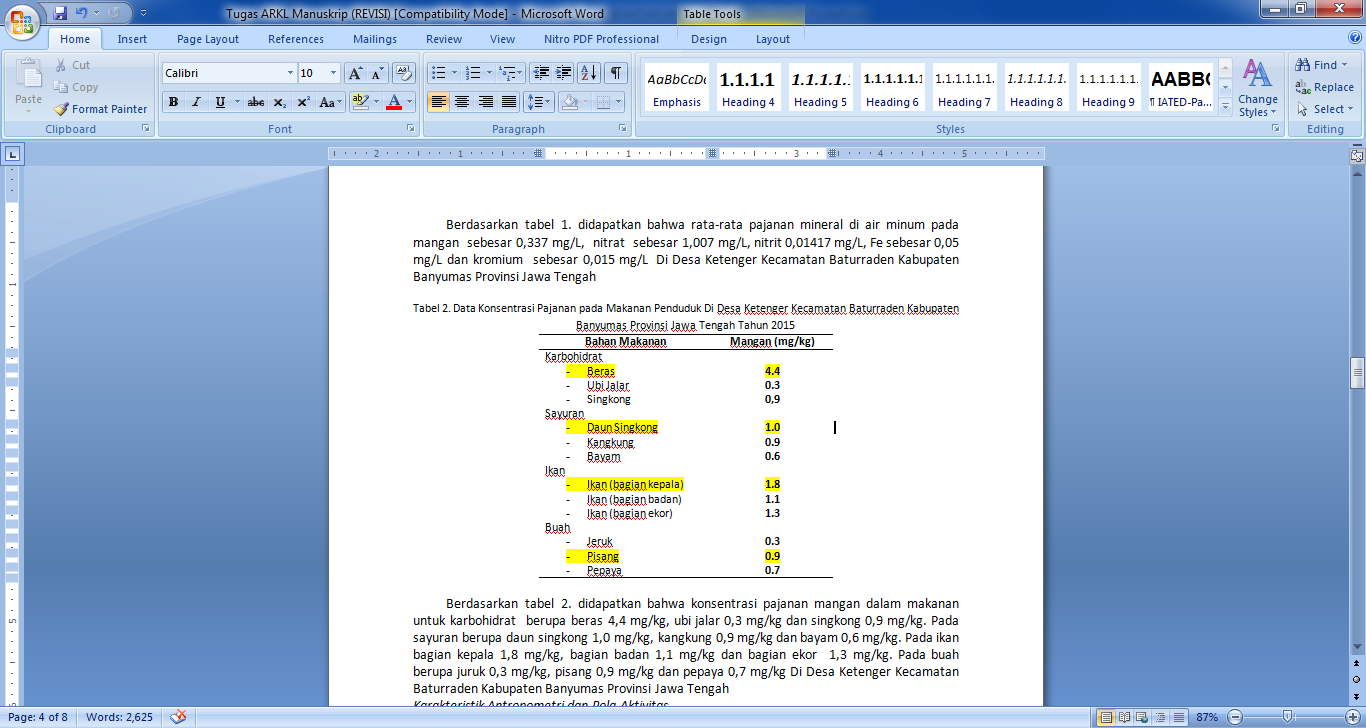 Hasil
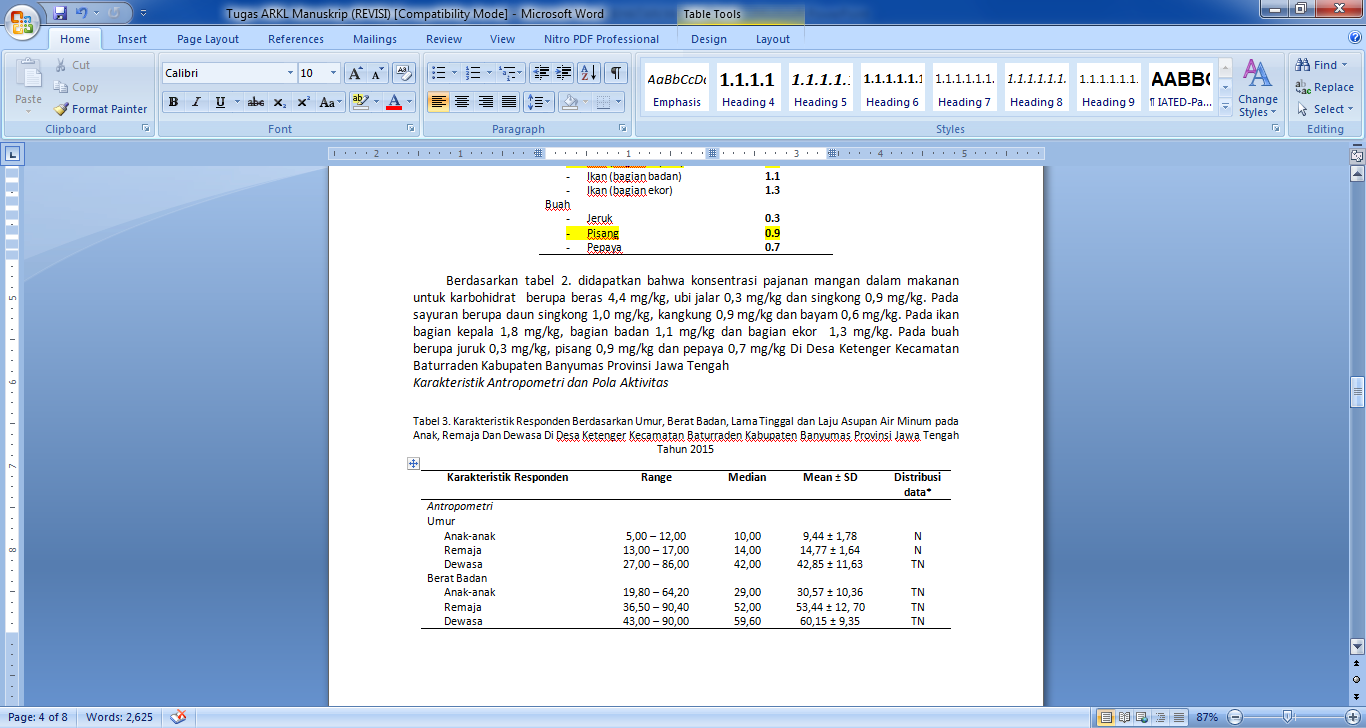 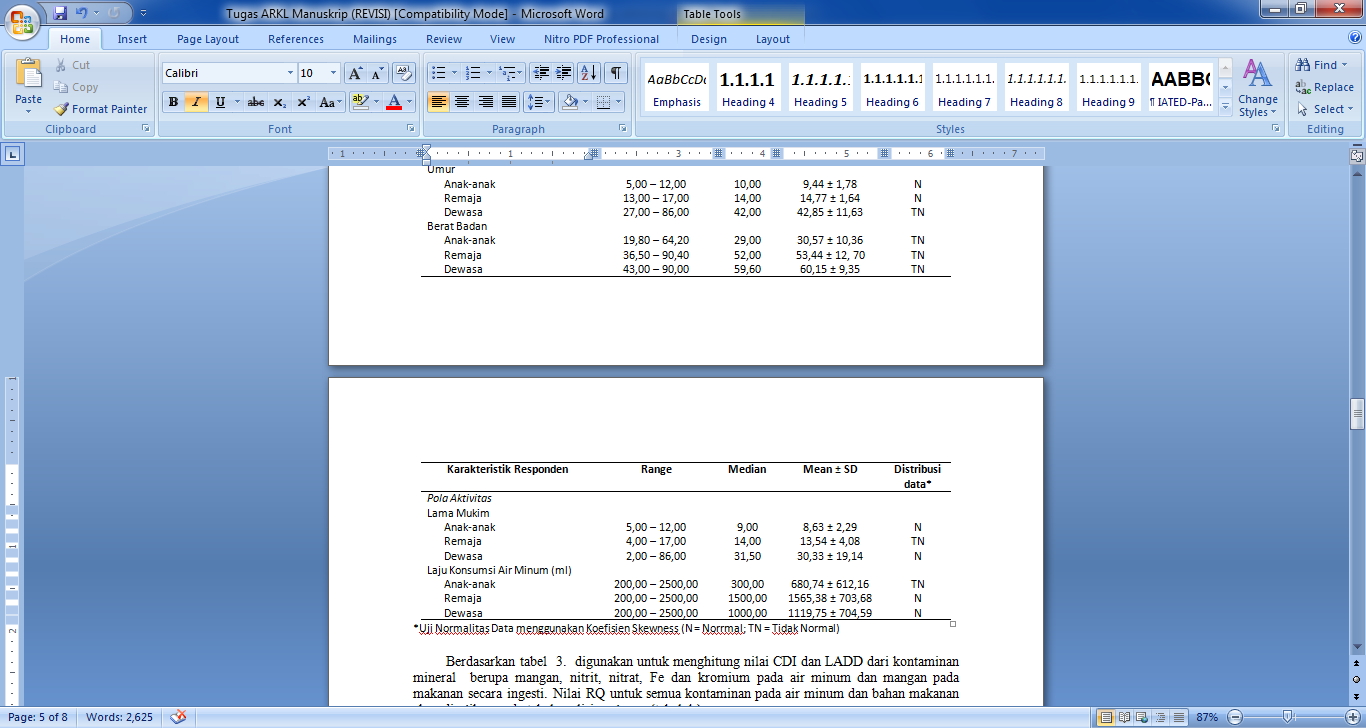 Hasil
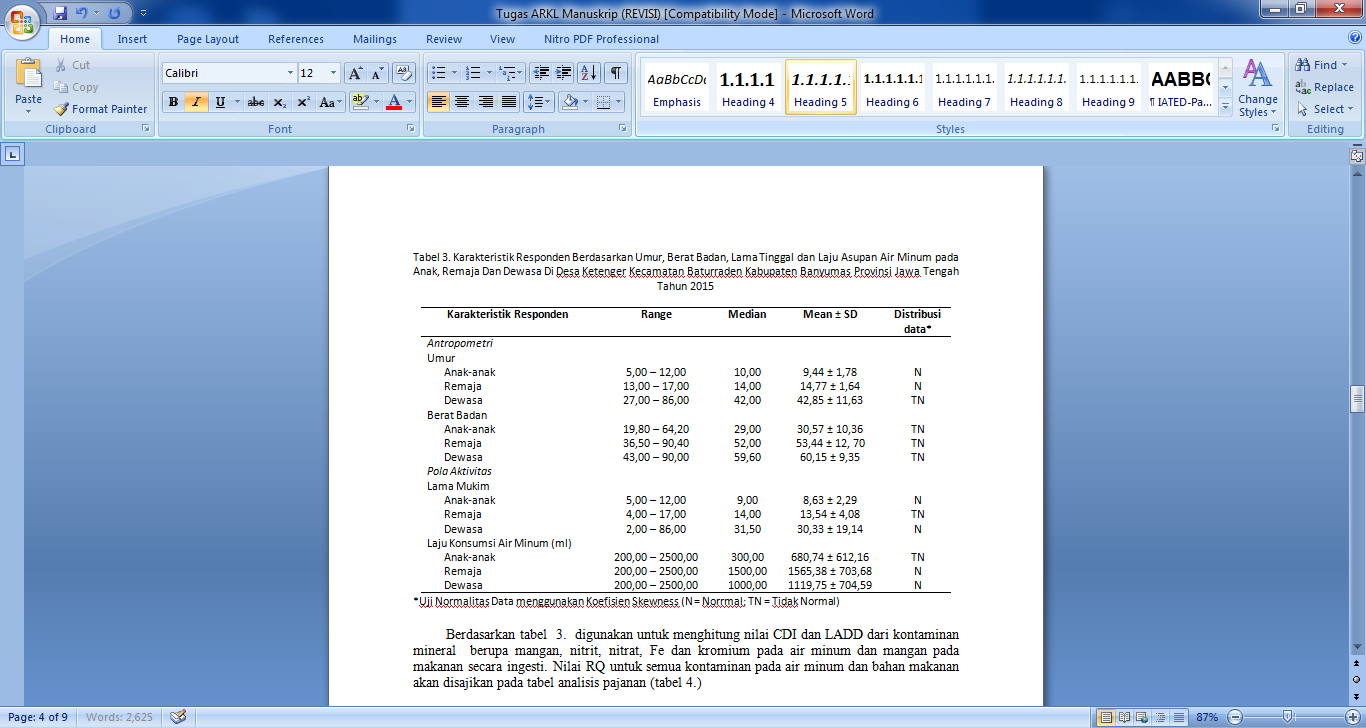 Hasil
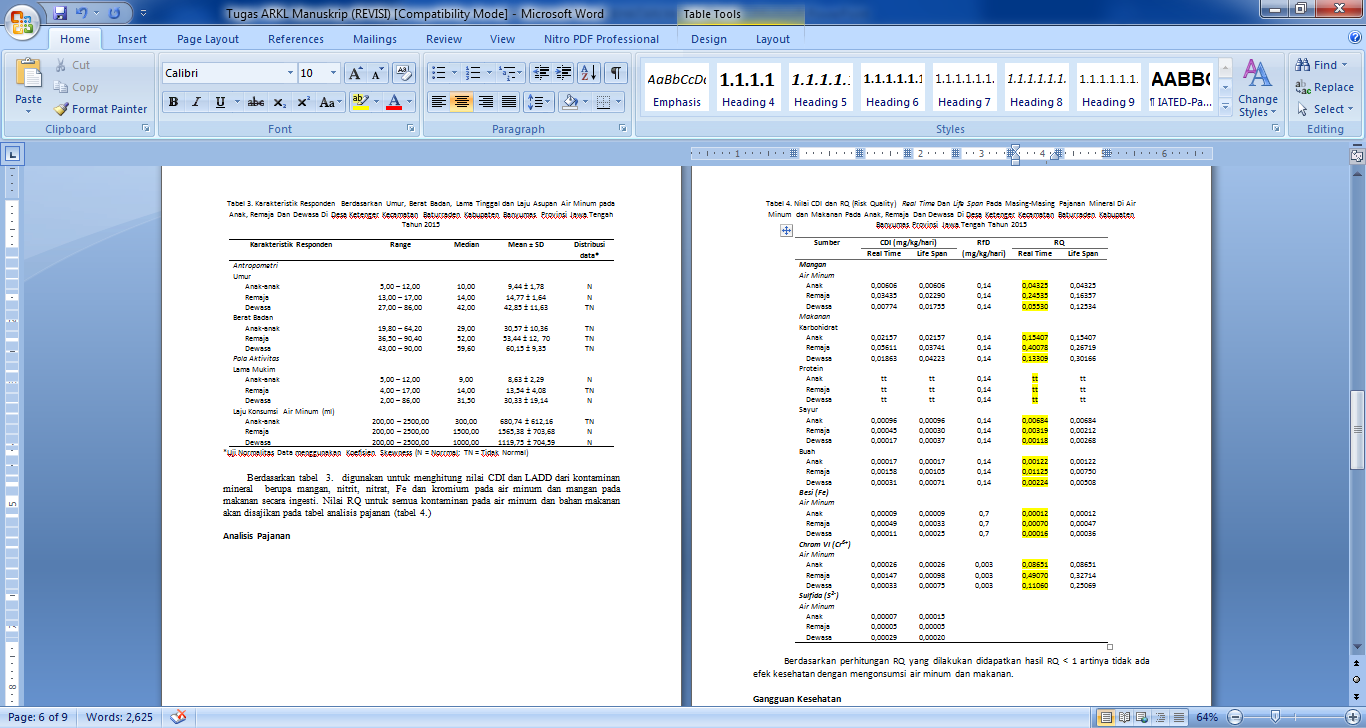 Hasil
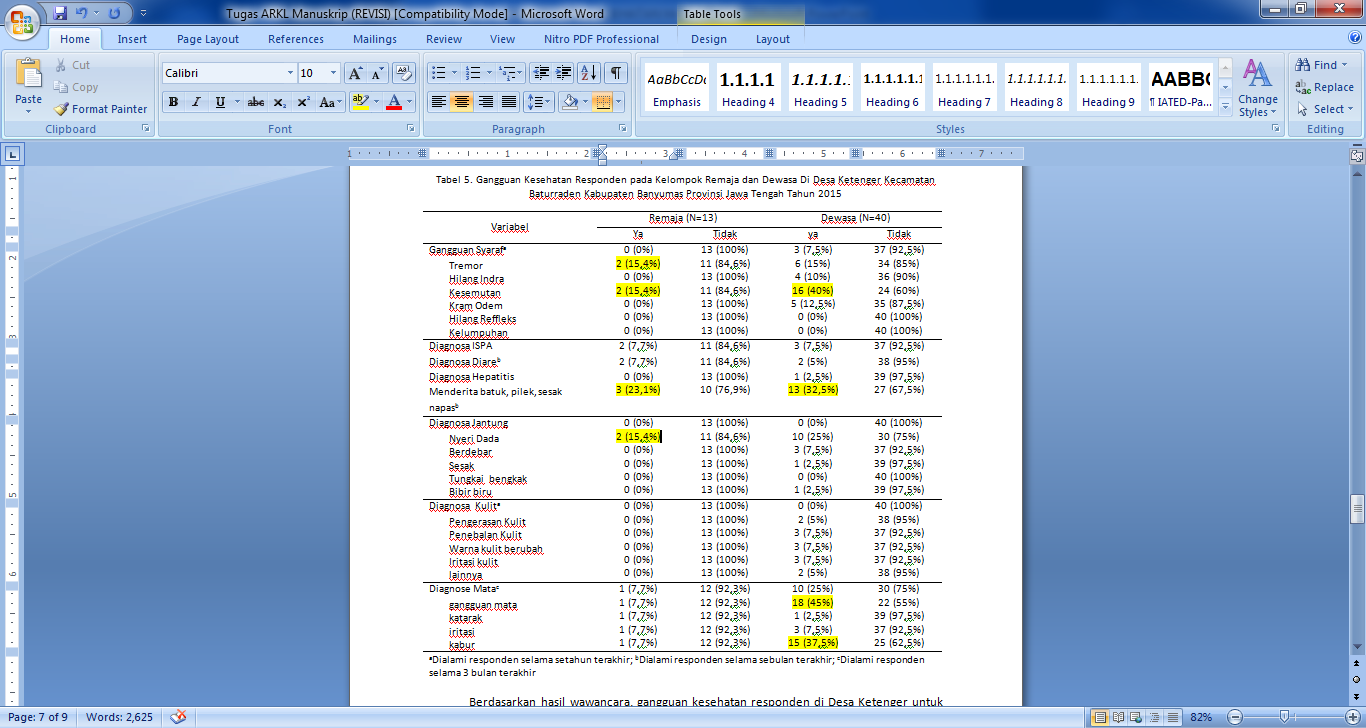 Pembahasan
hasil analisis mineral (Mn, Fe, Cr, NO3 dan NO2)dalam air minum tidak melebihi baku mutu  (0,337 mg/L )  aman dikonsumsi
Pembahasan
Kesimpulan
Daftar Pustaka
ATSDR. 2005. Public Health Assessment Guidance Manual (Update).Atlanta, Georgia: U.S. Department of Health and Human Services, Public Health Service, Agency for Toxic Substances and Disease Registry.

ATSDR. 2015. Toxicological Profile for Manganese. US Department of Health and Human Service. Atlanta

Bouchard et al. 2011. Intellectual Impairment in School-Age Exposed to Manganese from Drinking Water. Environmental Health Perspective, 119 (1): 138-143

Hafeman et al. 2007.Association between Manganese Exposure through Drinking Water and Infant Mortality in Bangladesh. Environmental Health Perspective, 115 (7): 1107-1112

Kondakis et al., 1989. Possible Health Effects of High Manganese Consentration In Dringking Water. ARCH. Environment. Health. 44 (3) : 175-178

Leach, R.M., Harris. 1997. Manganese metabolism and its function. World Reviewes of Nutrition and Diet. 32.123-134.

Pramaono.1997. Besar Sampel dalam Penelitian Kesehatan. Gajah Mada University Press. Yogyakarta

US.EPA. 2003. Health Effect Support Document for Manganese. U.S. Environmental protection Agency, Office of Water. EPA. EPA-822-R-03-003. Washington DC

World Health Organization. 2011. Manganese in Drinking Water: WHO. Geneva
Terima Kasih
21